PLANIFICACIÓN  CLASES VIRTUALESHISTORIA, GEOGRAFÍA Y CS. SOCIALES6°ASEMANA N° 30FECHA : 19 al 23 de octubre 2020.
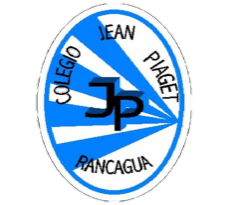 Colegio Jean Piaget
Mi escuela, un lugar para aprender y crecer en un ambiente seguro y saludable
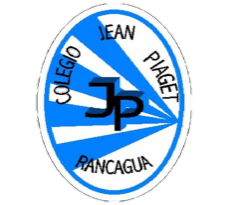 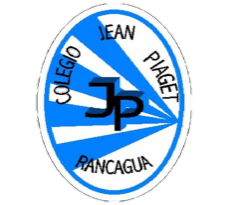 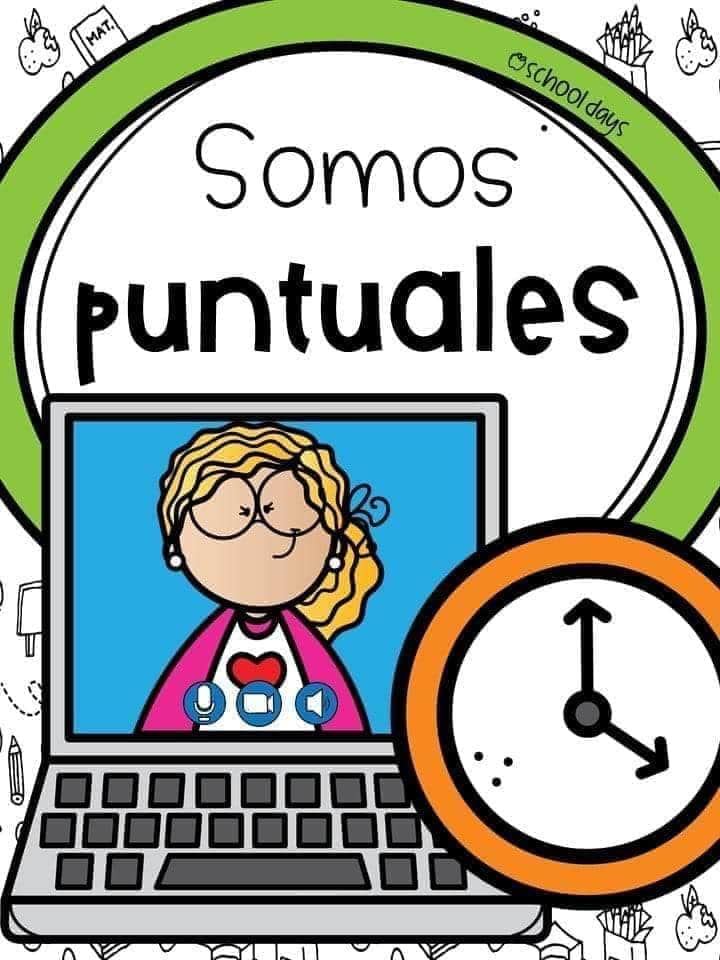 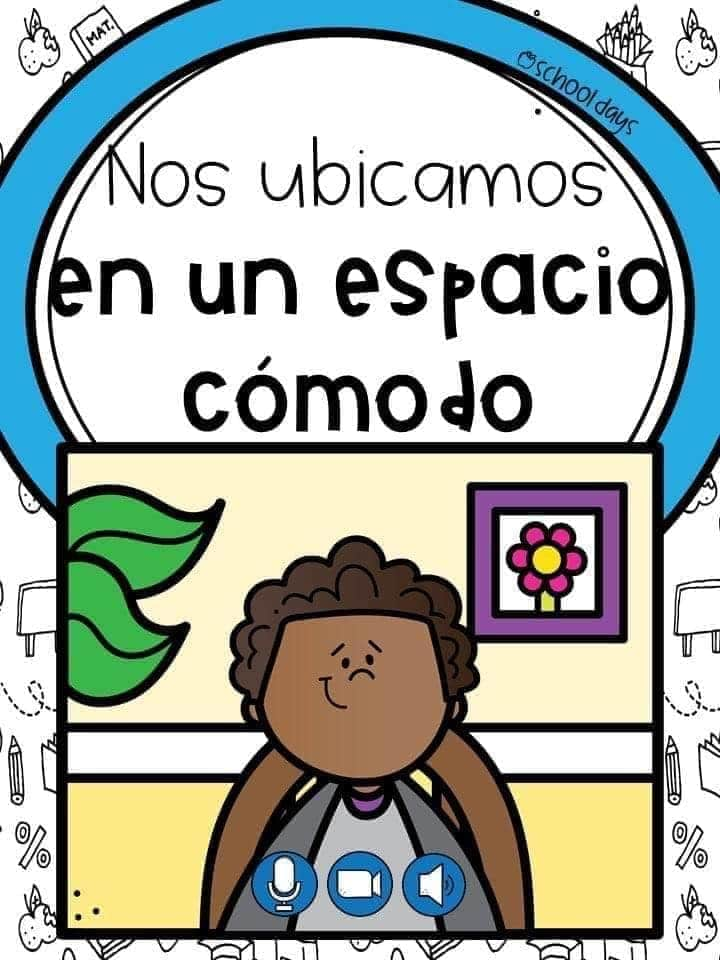 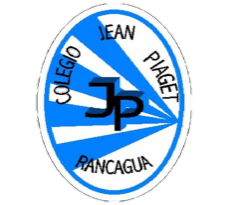 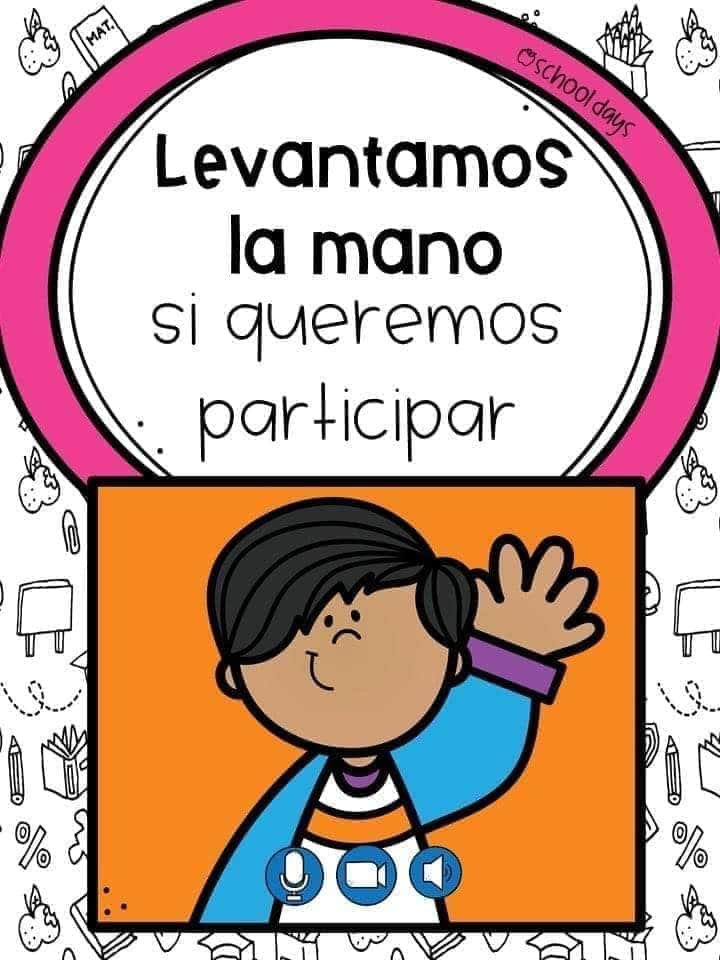 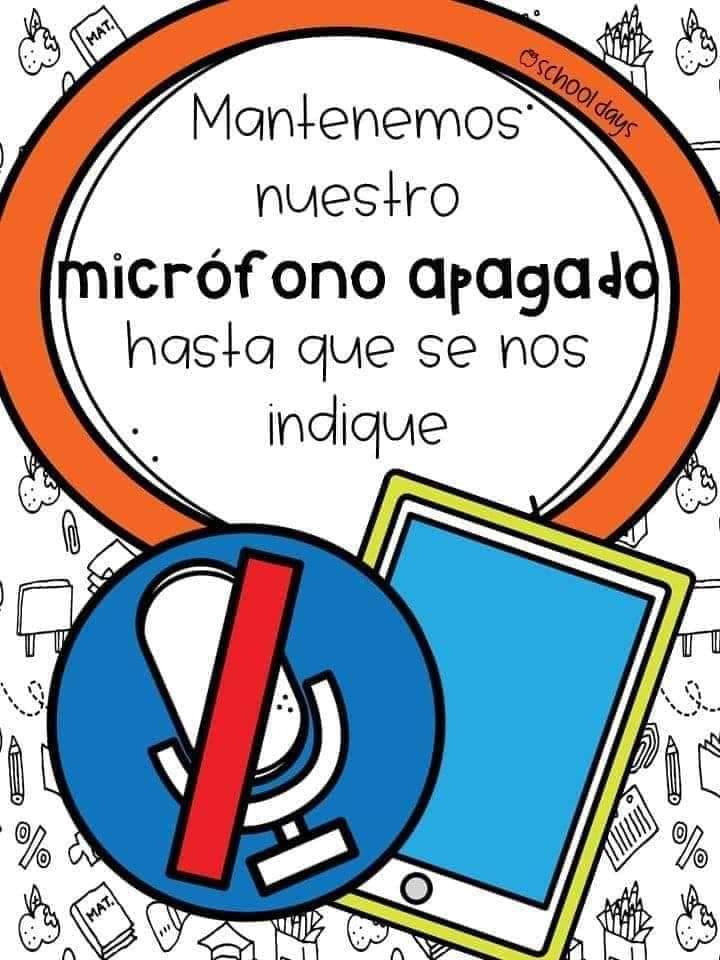 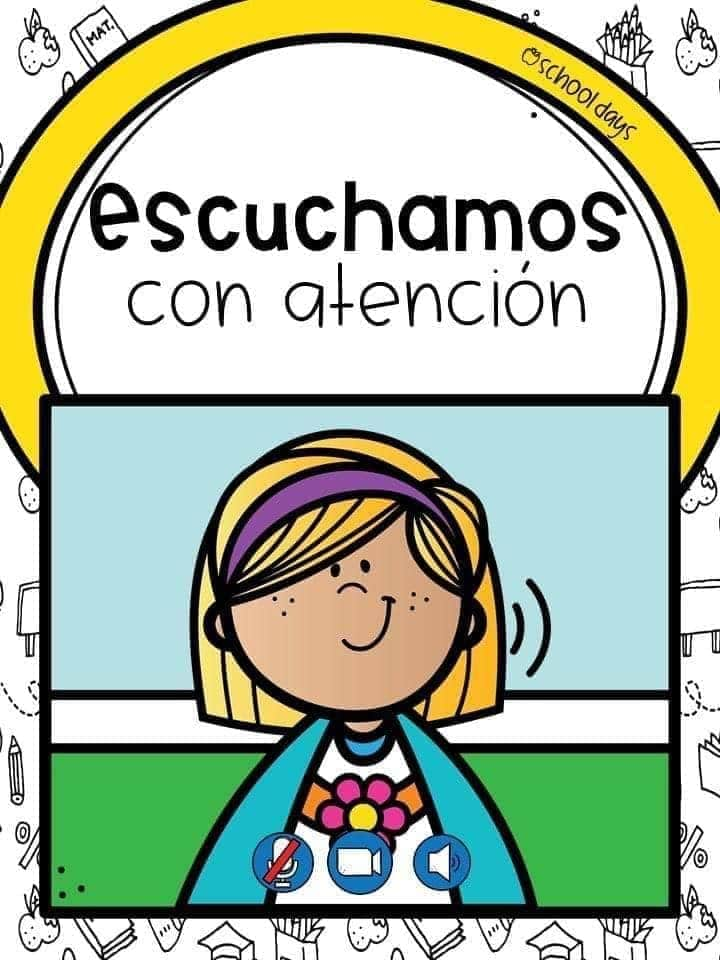 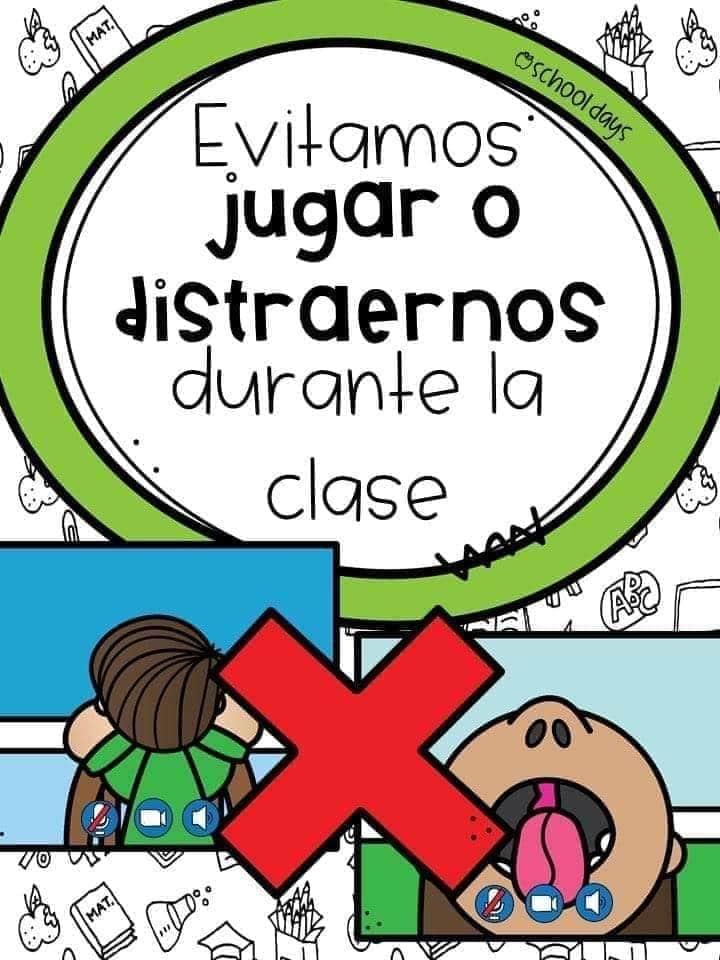 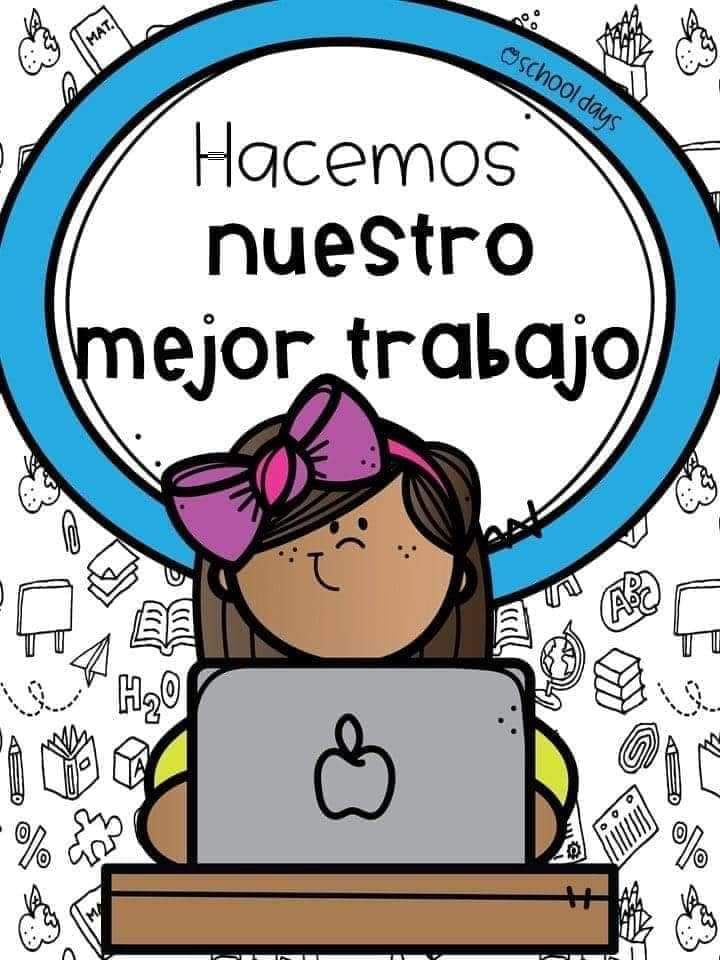 Importante:
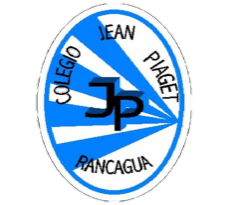 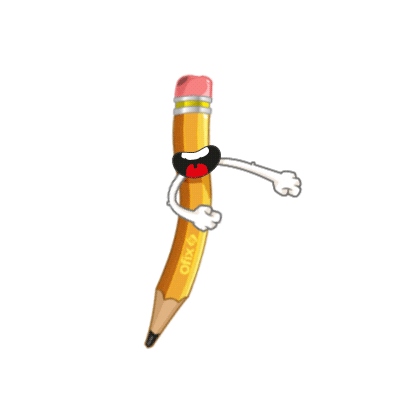 Cuándo esté la animación de un lápiz, significa que debes escribir en tu cuaderno
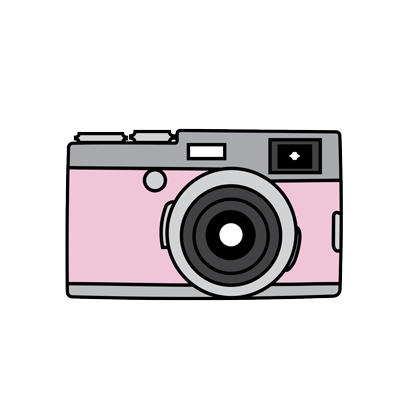 Cuándo esté esta animación de una cámara fotográfica, significa que debes mandar reporte sólo de esa actividad (una foto de la actividad)
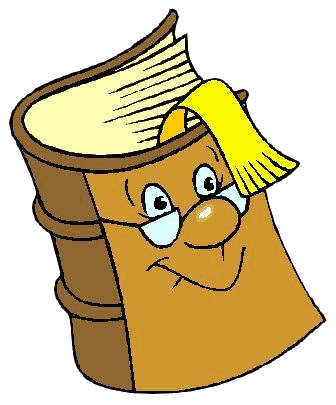 Cuándo esté esta animación de un libro, significa que debes trabajar en tu libro de Historia.
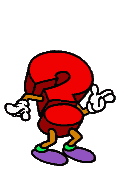 Cuándo esté esta animación de un signo de pregunta, significa que debes pensar y analizar, sin escribir en tu cuaderno. Responder de forma oral.
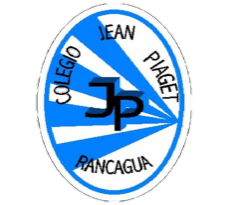 ¿Recordemos?
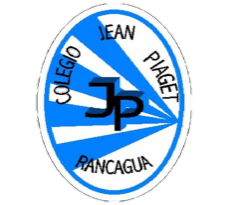 Observa la línea de tiempo sobre las fechas y hechos más importantes del proceso de Independencia de Chile.
1814
1817
1823
1810
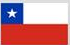 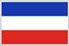 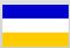 Patria vieja
Patria Nueva
Reconquista
Batalla de Chacabuco
Batalla de Rancagua
Primera Junta Nacional de Gobierno
Abdicación de O’Higgins
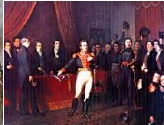 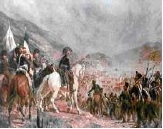 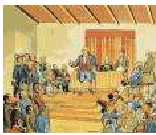 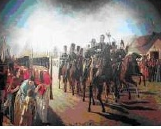 En esta clase abordaremos el tema:
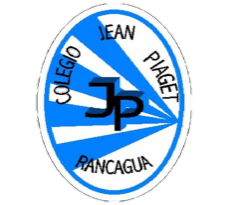 Los derechos de las personas.
Objetivo: Dar ejemplos de cómo la Constitución garantiza los derechos fundamentales y fundamentar la importancia del respeto de los derechos para una sociedad justa y equitativa.
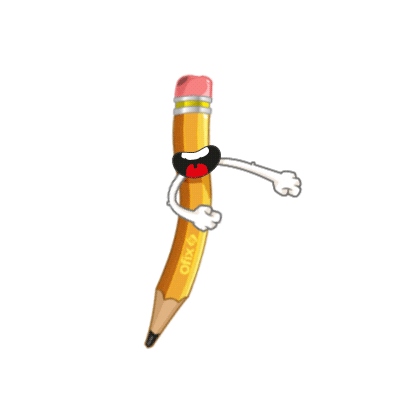 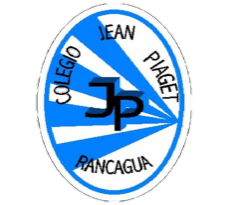 Observemos con mucha atención el siguiente video, toma apuntes de lo que allí se presenta:
https://www.youtube.com/watch?v=IPLGLvO2fho&t=189s
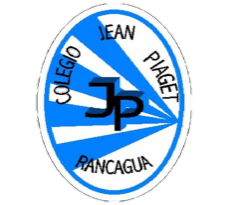 ¿Qué son los derechos?
Garantías o facultades que tienen los seres humanos
¿Por qué crees tú que se crearon los derechos?
¿Quiénes, crees tú, que son los encargados de velar por que se cumplan estos derechos?
Las personas, la comunidad, el Estado.
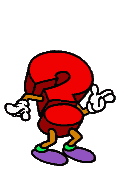 Después de la Segunda Guerra Mundial y de los crímenes que en ella se cometieron contra la humanidad, los países acordaron crear un documento: la Declaración Universal de los Derechos Humanos. 
Chile, al igual que los otros países, debe garantizar estos derechos y por eso los ha incorporado en su Constitución Política.
Observemos el siguiente video que resume y sintetiza los derechos universales de las personas.
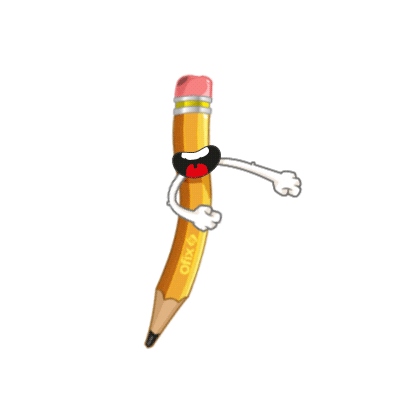 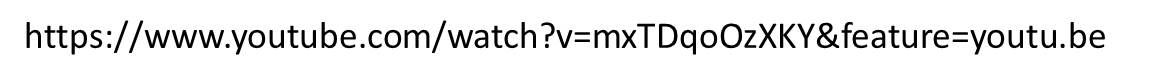 En la página 24 de tu libro, se presentan fuentes historiográficas. Léelas con mucha atención:
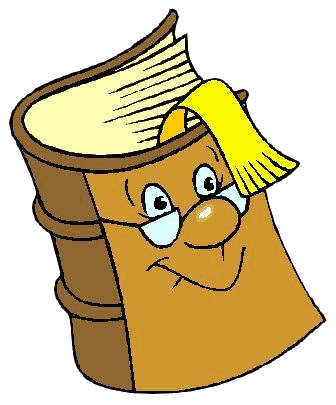 ¿Cuál de estos dos documentos fundamentales crees que se redactó primero?
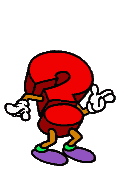 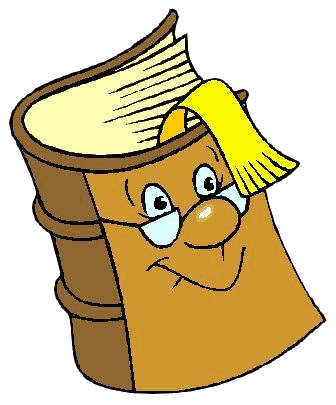 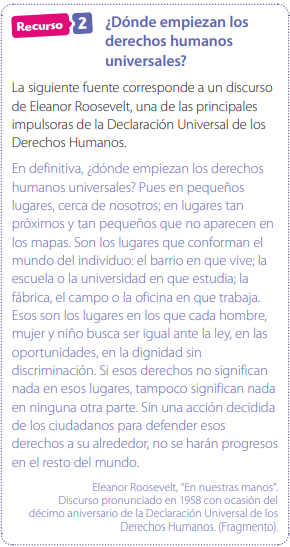 En la página 26 de tu libro, se presentan fuentes historiográficas. Obsérvalas y léelas con mucha atención:
¿Qué relación tiene lo que plantea Roosevelt con que los DD.HH sean universales?
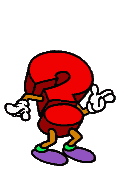 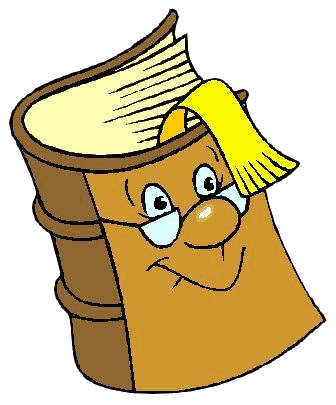 ¿Por qué crees tú que es importante seguir resguardando la Declaración Universal de los DD.HH?
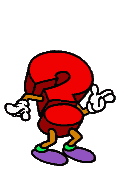 Ticket disponible en el formulario
https://forms.gle/zRTajFmVCf8k5u7X6
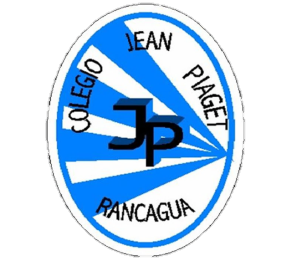 TICKET DE SALIDA
HISTORIA, GEOGRAFÍA Y CS. SOCIALES
SEMANA 30
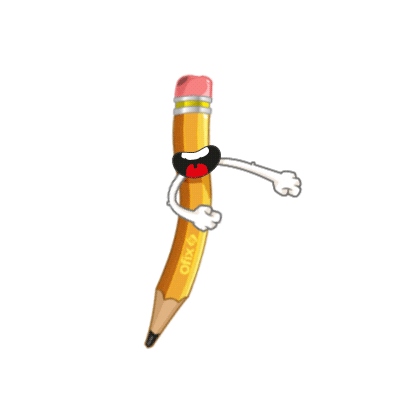 Nombre: _______________________________________
En cuál de estas imágenes se garantizan los derechos fundamentales:
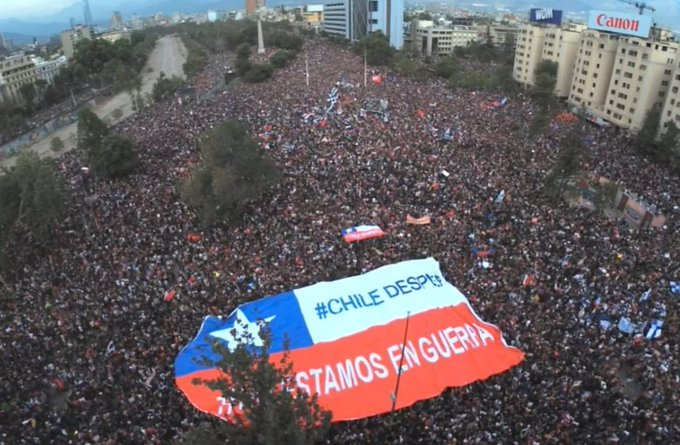 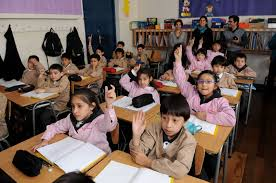 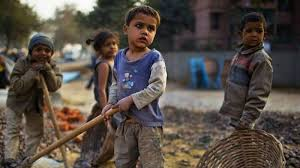 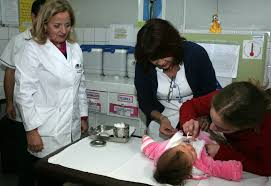 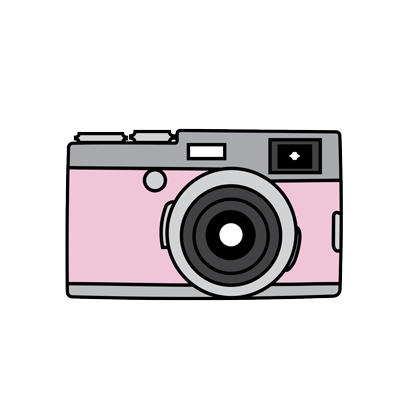 2) Si observas nuestro país, ¿Se cumplen los derechos de todas las personas? Da un ejemplo de un derecho que se cumpla y otro que no.

3) Imagina que un día te despiertas y en nuestro país ya no existen derechos para las personas, dan 12 horas para hacer lo que las personas quieran,  ¿Cómo actuarías ante esta situación? ¿Seguirías respetando los derechos? ¿Por qué?
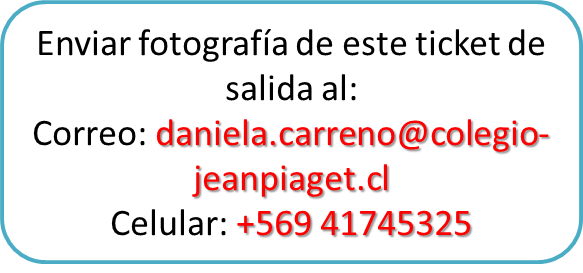 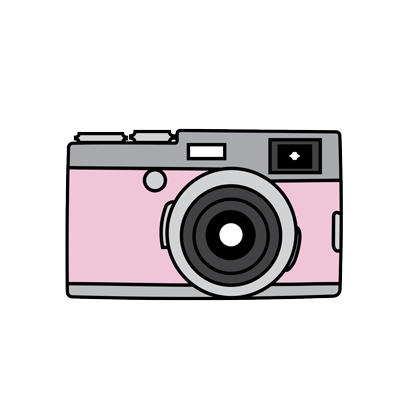